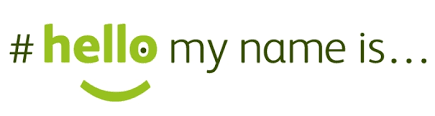 …And I pledge to support the 
National Quality Improvement Project 
MAGIC 
in my renal unit
of_________________________
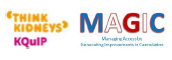